RELATIONS AND FUNCTIONS
SOL 8.14, 8.16, 8.17
Vocabulary
Relation: A relation is a set of ordered pairs.
Relation
This chart is a relation 
                   because it is a set of 	
                   ordered pairs.

Relations can be represented in multiple ways, including as ordered pairs, a table, a mapping, or as a graph.
Vocabulary
Function: a relation in which each element of the input (domain) is paired with exactly one element in the output (range) according to a specified rule.

Each x has only 1 y.
Function
Example:
{(1, 2), (2, 2), (-4, 3), (0, 3)} 

is a function because each x value is paired with only 1 y value.
Functions
A function can be represented in several ways, including:
 a. Ordered Pairs:
{(1,2), (-3,1), (0,4), (2, -5)}
Functions
b. Words: 
Movie tickets cost $11.00 each. 

For each movie ticket bought, it will cost $11.00.
Relations
c. Table:
Relations
d. Graph:
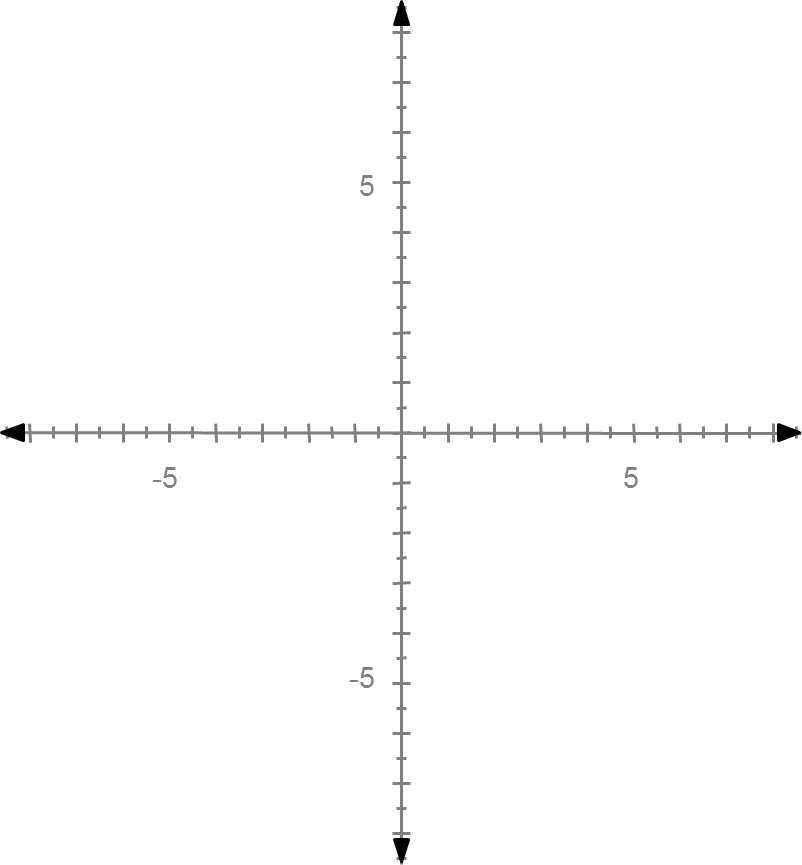 Vocabulary
Domain: the set of input values for a function. (x-values)
Domain
Example:
Given the function:
{(1, 5),  (2, -3), (3, 0), (4, 2)}
The domain is {1, 2, 3, 4}
Vocabulary
Range: the set of output values for a function. (y-values)
Range
Example:
Given the function:
{(1, 5),  (2, -3), (3, 0), (4, 2)}
The range is {-3, 0, 2, 5}
Vocabulary
Linear Equation: an equation for which the graph is a straight line.
Linear Equation
Example:
   y = 2x + 3
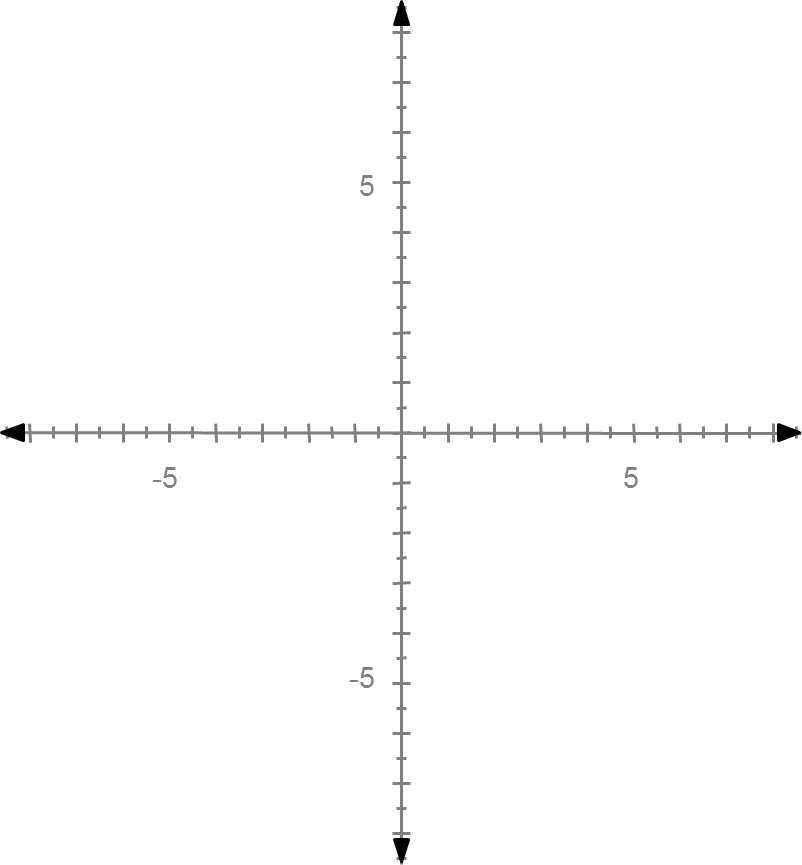 Vocabulary
Function table: a table used to organize the input numbers, output numbers, and the function rule.
Function Table
Example:
Given y = 2x + 3, create a function table.
Function Table
Example:
Given y = 2x + 3, create a function table.
Function Table
Example:
Given y = 2x + 3, create a function table.
Function Table
Example:
Given y = 2x + 3, create a function table.
Function Table
Example:
Given y = 2x + 3, create a function table.
Vocabulary
Independent Variable: The independent variable is the input (x) value. 
It is the value that you may choose.
Vocabulary
Note:
If time is an option, it will always be the independent variable.
Examples of time: month, day, year, minutes, seconds, hours, 
            etc.
Vocabulary
Dependent Variable: The dependent variable depends on the independent variable 
It is the output (y) value.